TIẾNG VIỆT 1 - TẬP 2
CHỦ ĐỀ 8 
 Bài 3. LỚN LÊN BẠN LÀM GÌ?
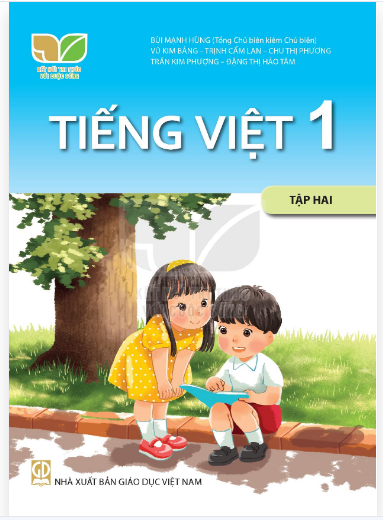 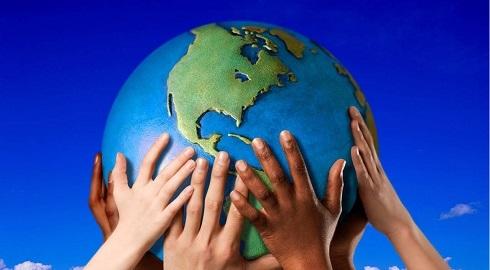 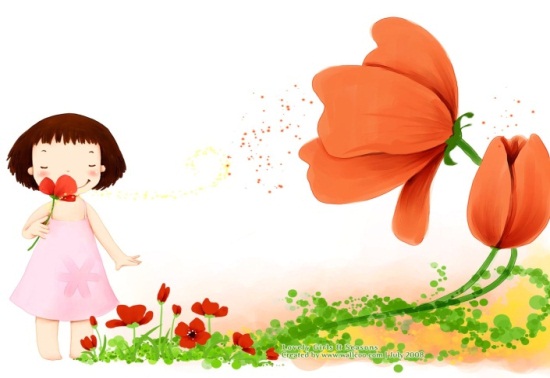 1. Quan sát các hình dưới đây
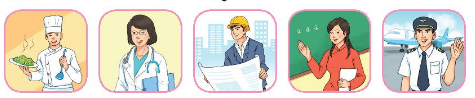 Mỗi người trong hình làm nghề gì?
1. Quan sát các hình dưới đây
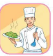 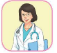 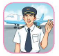 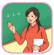 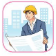 Kĩ sư
Thủy thủ
Giáo viên
Đầu bếp
Bác sĩ
2. Đọc
Lớn lên bạn làm gì?
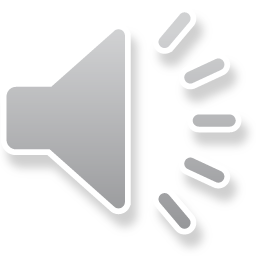 Lớn lên bạn làm gì?
Tớ muốn làm thủy thủ
Lái tàu vượt sóng dữ,
Băng qua nhiều đại dương.
Lớn lên bạn làm gì?
Tớ sẽ làm đầu bếp
Làm bánh ngọt thật đẹp
Nấu món mì... siêu ngon.
Lớn lên bạn làm gì?
À, tớ đi gieo hạt...
Mỗi khi vào mùa gặt
Lúa vàng reo trên đồng.
Lớn lên bạn làm gì?
Câu hỏi này...khó quá
Để tớ làm bài đã...
Rồi ngày mai, nghĩ dần...
                        (Thái Dương)
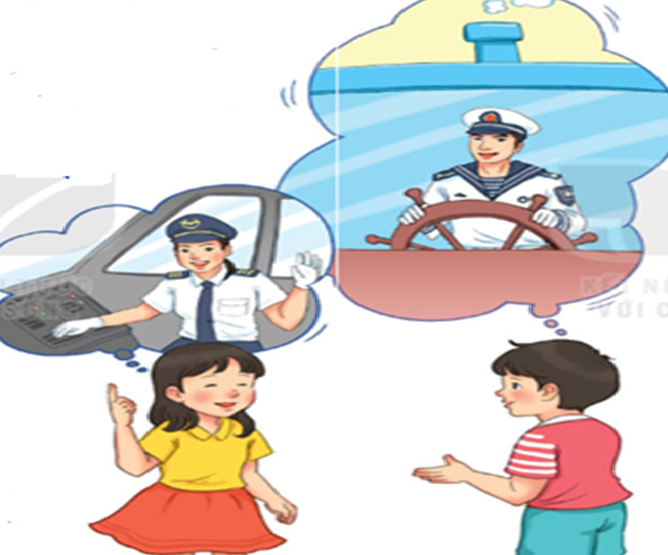 Thủy thủ
3. Tìm trong khổ thơ thứ hai và thứ ba những tiếng có vần at, ep, êp
hạt
hạt, cát, bát, ....
tép, khép,....
bếp, nếp,....
4. Trả lời câu hỏi
a. Bạn nhỏ muốn trở thành thủy thủ để làm gì?
b. Bạn nhỏ muốn trở thành đầu bếp để làm gì?
c. Bạn nhỏ trong khổ thơ thứ ba muốn làm nghề gì?
5. Học thuộc lòng hai khổ thơ cuối
Lớn lên bạn làm gì?
À, tớ đi gieo hạt...
Mỗi khi vào mùa gặt
Lúa vàng reo trên đồng.
Lớn lên .....
À, ....
Mỗi khi ......
Lúa vàng .....
Lớn lên bạn làm gì?
Câu hỏi này...khó quá
Để tớ làm bài đã...
Rồi ngày mai, nghĩ dần...
Lớn lên .....
Câu hỏi ....
Tớ...
Rồi...
5. Học thuộc lòng hai khổ thơ cuối
Lớn lên bạn làm gì?
À, tớ đi gieo hạt...
Mỗi khi vào mùa gặt
Lúa vàng reo trên đồng.
Lớn lên bạn làm gì?
Câu hỏi này...khó quá
Tớ đi học bài đã...
Rồi ngày mai, nghĩ dần...
6. Trao đổi: Lớn lên em thích làm nghề gì? Vì sao?